Semmelweis Egyetem Baráti Köre
Budapest, 2017. január 25.
Semmelweis_200
Álmok, tervek, teendők
Prof. Dr. Rosivall László
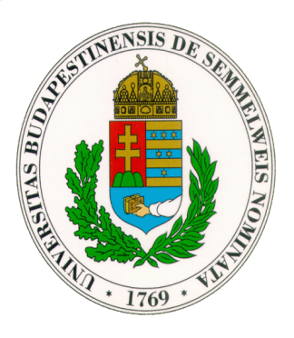 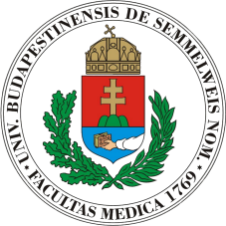 Kórélettani Intézet
Nemzetközi Nephrológiai Kutató és Képző Központ
Elméleti Doktori Iskola  -  Semmelweis Egyetem
„Van a világon valami, 
ami értékesebb, 
mint az anyagi élvezetek, 
mint a vagyon, 
értékesebb magánál az 
egészségnél is: 
ez a tudomány, odaadó szolgálata”.
Idézet Semmelweis korából
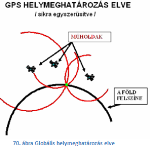 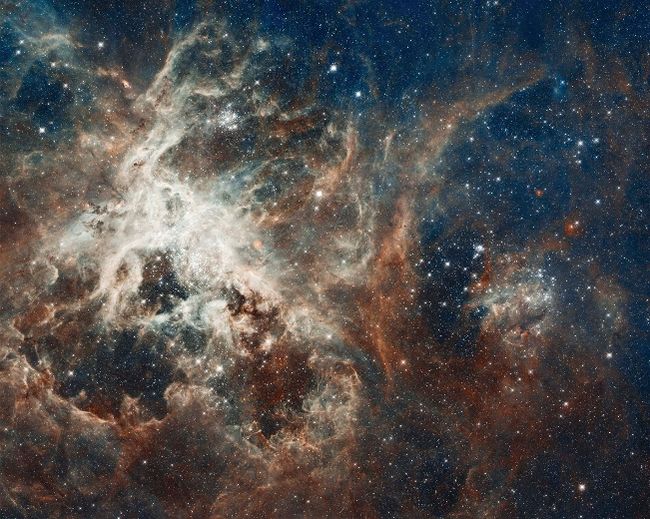 Hol van Semmelweis  a világban?
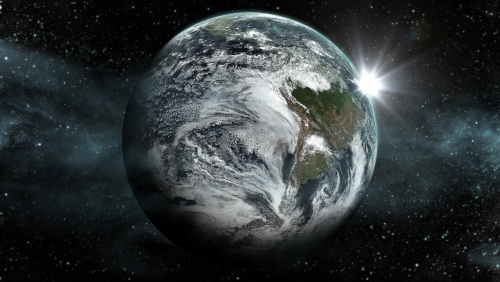 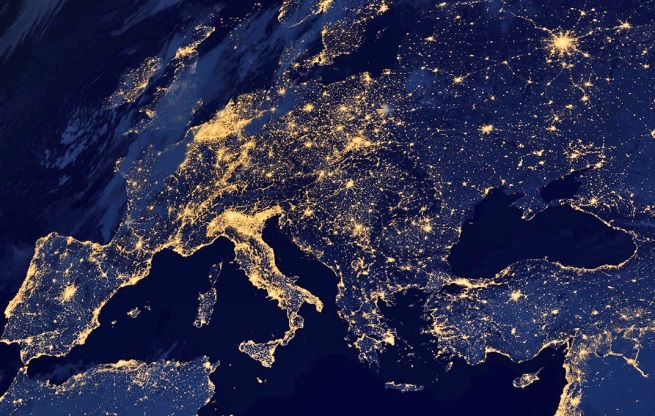 Hubble - univerzum
Föld
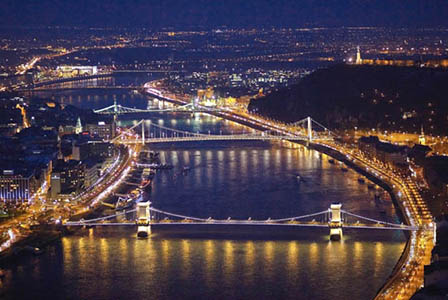 Európa
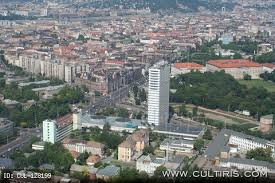 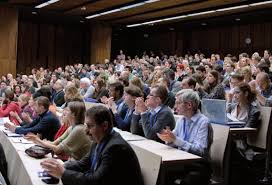 Budapest
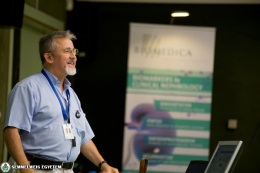 SE NET
Babits: A lírikus epilógja
„…a mindenséget vágyom versbe venni,de még tovább magamnál nem jutottam.”
Tanterem
Rll
Teheráni Orvostudományi Egyetem kertjében
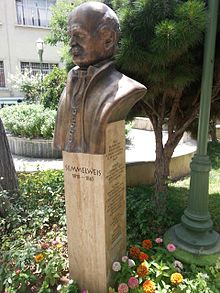 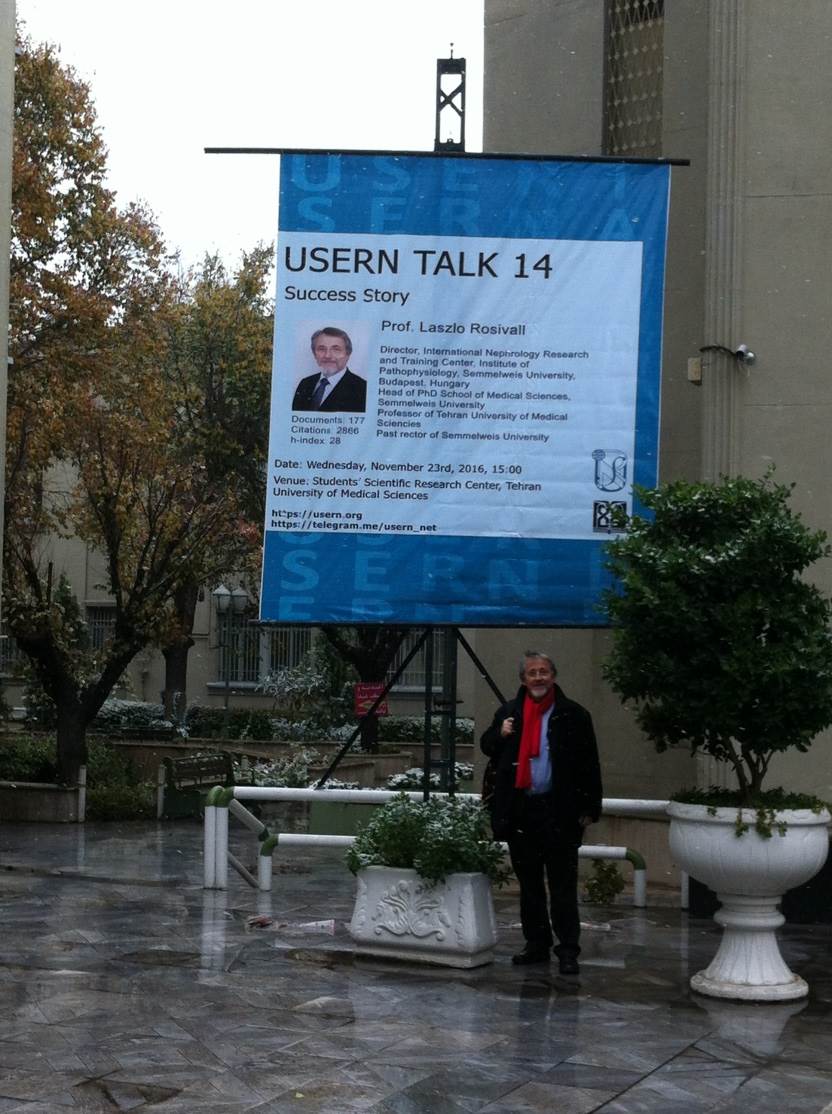 2016
2015
Legenda születése…
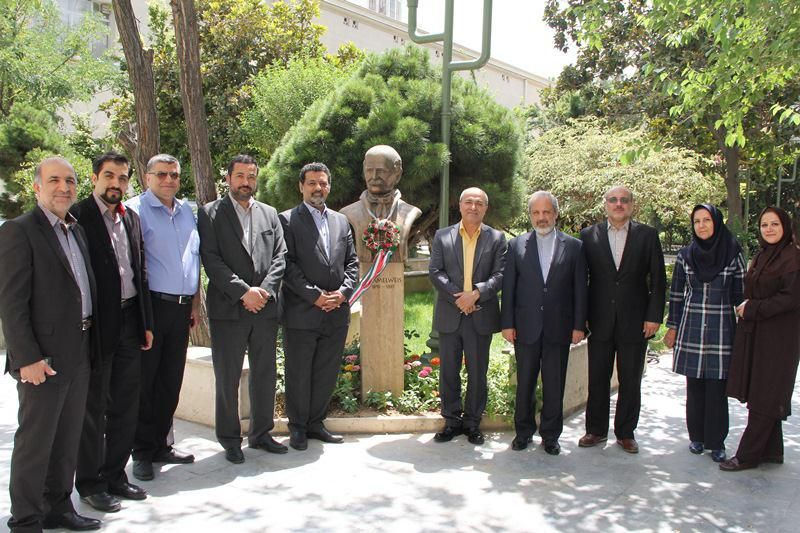 Semmelweis születésnapi koszorúzása Keleten, 2016 július 1.
2018
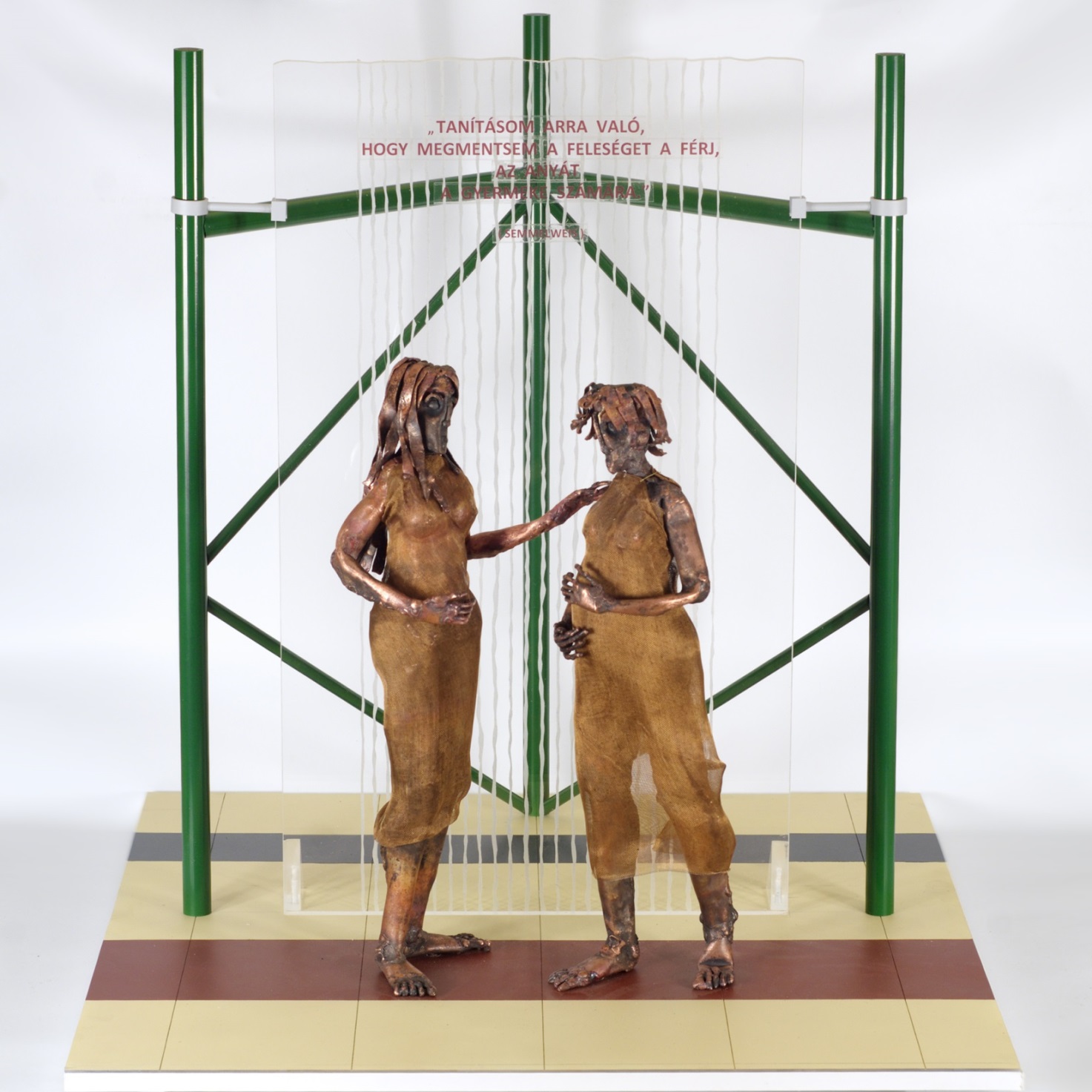 „Tanításom arra való, hogy megmentsem a feleséget a férfi, 
az anyát a gyermek számára.”
Semmelweis Emlékbizottság
      Fővédnök: Dr. Szél Ágoston
Tiszteletbeli elnök: 
Dr. Monos Emil

Elnök: 
Dr. Rosivall László

Titkár: 
Dr. Molnár László

Tagok: 
Dr. Kovács Éva
Dr. Kőnig Frigyes
Dr. Melczer Zsolt
Dr. Nagy Károly
Dr. Rigó János
Dr. Romics Imre
Dr. Sándor József
Dr. Sótonyi Péter
Dr. Táncos László
Védnökök:
Dr. Réthelyi Miklós
Varga Benedek
Dr. Bánhidy Ferenc
Felkért képviselők: 
FOK:     Dr. Kóbor András
DI:         Dr. Noszál Béla
GYTK:   Dr. Klebovich Imre
Alumni:  Dr. Oláh Dániel
HÖK: 
SZINAPSZIS: Fekete Aimie
Tervek:

Munkamódszer: 
- Néhány alap cél mindenképpeni megvalósítása
- Plusz lavinaszerszerű aktiválás, önálló szervezések elősegítése
- Egyetem/hallgatóság, egyéb intézmények, ország, világ
 
Kormány mozgósítása:
- Hivatalos emlékév
- Áder – fővédnökség
- Külügyminisztérium: követségek
- EMI: Balassi Intézet – Magyar Kulturális Központok
Állami és OTP támogatás  

1.   „Semmelweis elindult Keletre” című emlékkönyv (szerzők!)
2.   Semmelweis emlékmű, két alakos vizitációra emlékeztető
      rézszobor 
3.   Emléktúrák, emlékelőadások, tájékoztatók
4.   Tudományos emlékülés, SE tiszteletbeli doktoraival közösen
5.	Tudományos nőgyógyászati szimpózium 
6.	Semmelweis kehely, szobor kicsinyített másolat készítése
Eddigi külföldi aktivitás

-   Levél Magyar Intézetekhez: Bécs, Berlin, Bukarest, Delhi, Helsinki, Isztambul, 
     Kairó, London, Moszkva, New York, Párizs, Peking, Pozsony, Prága, Róma, 
     Sepsiszentgyörgy, Stuttgart, Szófia, Tallinn, Varsó, Zágráb stb.
-   Nagykövetségekhez: Új-Zéland, Japán,  Irán, Ausztrália stb.
-   Egyéb: Marosvásárhelyi Egyetem, Brassai Attila,  
              Japán: Prof. Dr. Kyoshi Kurokawa, szobor állítás
              Macedónia: Momir Palenkovics, Goce Spasovski - közös tudományos ülés
              Prof. Dr. Peter Somogyi, Oxford, 
              USA: Dr. Jonathan Jakus, nőgyógyász, SE tiszteletbeli konzul
              Prof. Dr. Tesar Vladimir, Károly Egyetem Prof. Tomas Zima rektor, 
              Prof. Dr. Adalbert Schiller, Temesvár 
             Semmelweis, iráni-magyar bilaterális emlékülés, Prof. Dr. Ali Jafarian rektor
             Sótonyi Péter Bécs, Semmelweis Alapítvány
             Prof. Dr. Romics Imre, Karl Semmelweis, Kismarton
Hazai összefogás, feladatok: 

 Egyetemi

1. Alumni, Dr. Oláh Dániel igazgató (budapesti emlékséták, országos és nemzetközi emléktúrák, hallgatói események, emlékelőadások, tájékoztatók, stb.) 

2. SE, kapcsolódó intézmények (BME, Pázmány) és egyéb intézmények hallgatói: hazai, nemzetközi bevonása 

3. HÖK, gólya tábor, Dr. Melczer Zsolt 

4. Egyetemi emlékérem, Szabó Virág, kisplasztika, megbeszélés  

5. Baráti Kör
Nem egyetemi intézmények: 

     Semmelweis nevét viselő intézmények

     Magyar Posta: Emlékbélyeg 

     Nemzeti Bank: Érmek 

     Nemzeti Színház

     Általános iskolák, gimnáziumok
Egyéb művészeti események:

Nemzeti Színház: Németh László „Az írás ördöge” és Jens Bjorneboe
    „Semmelweis” c. drámája. Vidnyánszky Attila felolvasószínház, Prof. Dr.
     Réthelyi Miklós, Mécs Károly, Kapdebo Tamás


-     Valamennyi színház, mozi, könyvkiadó megkeresése
Egyéb események: 

- Iskolai vetélkedők szervezése

- Kutatók Éjszakáján SE_200

- Semmelweis musical

- SE Semmelweis emlékbeszédek kiadása 

- Társegyetemek, valamint TV, rádió, sajtó mozgósítása

- Rókus Kórház előtti tér átnevezése

- Természet Világa: Semmelweis ifjúsági pályázat

- Római egyetem könyvtár
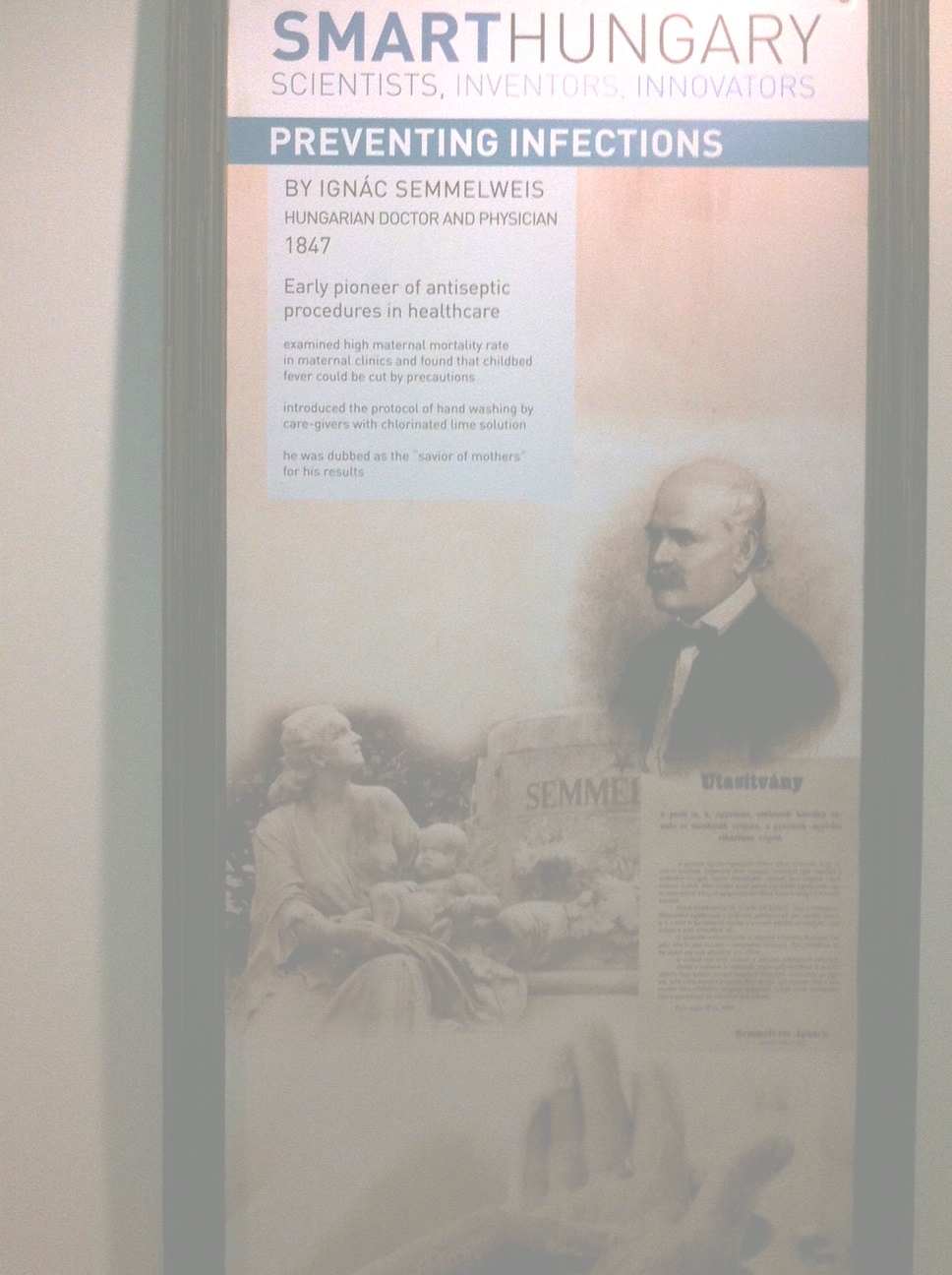 NKFI
Előre hát mind, aki Semmelweis!